How to Migrate to VMware
for Hyper-V administrators
Introductions
1
2
vSphere Architecture
3
Key Differences
Agenda
4
Management Tools
Management Tool Demos
5
vSphere Converter Standalone
6
Q & A and Wrap-Up
7
About your host: Andy Syrewicze
Technical Evangelist & Microsoft Cloud and Datacenter Management (Hyper-V) MVP
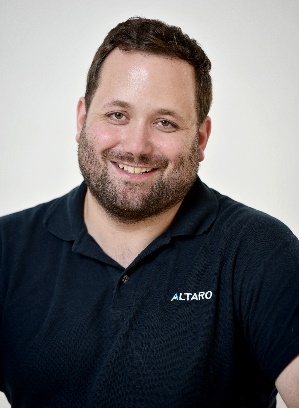 Technical Evangelist for Altaro Software
14+ Years providing technology solutions across several industry verticals 
Main focus: Virtualization, Cloud Services and the Microsoft Server Stack, with an emphasis on Hyper-V and VMware
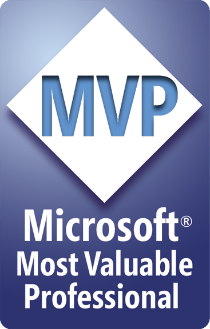 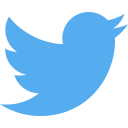 @asyrewicze
www.altaro.com/hyper-v/www.altaro.com/vmware/
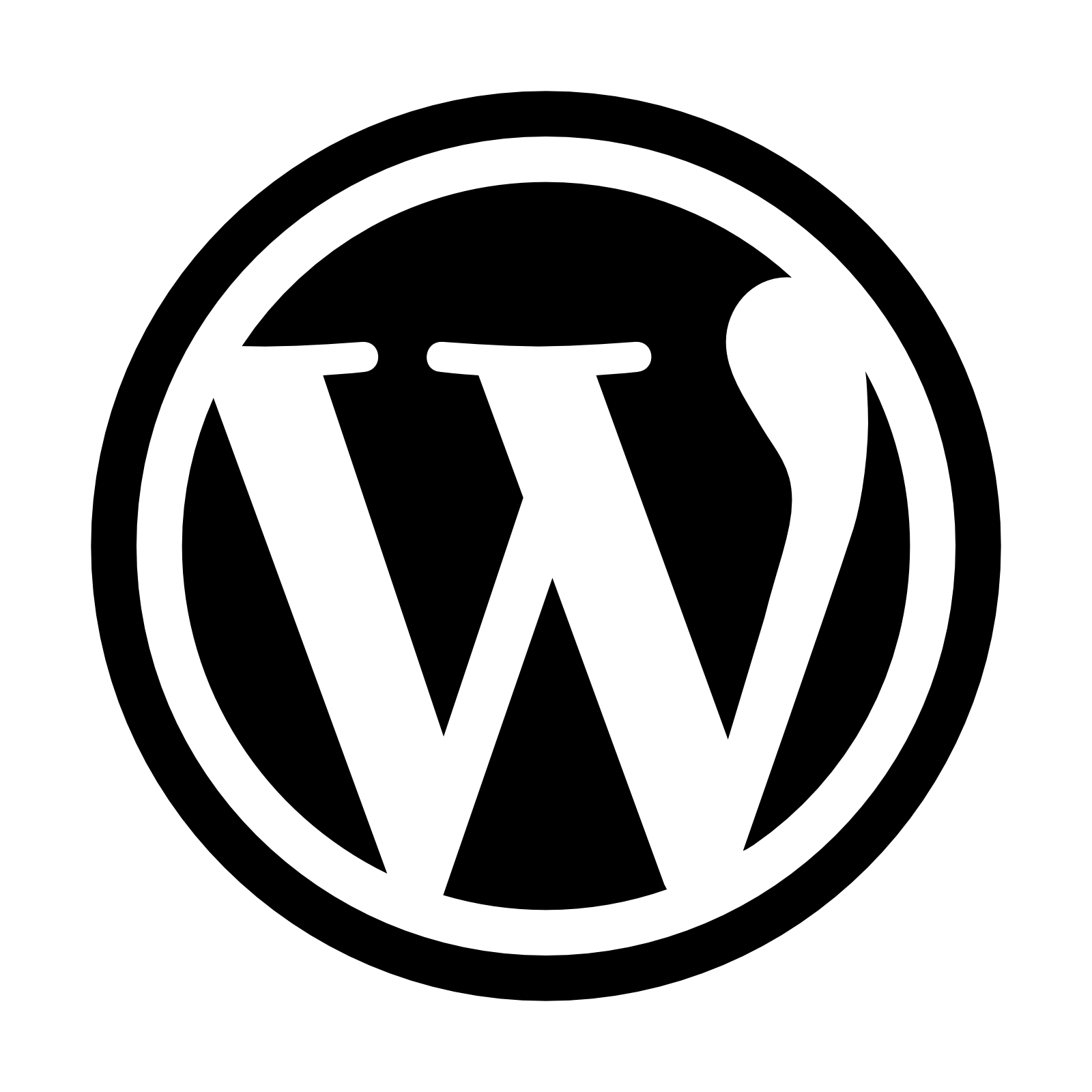 [Speaker Notes: Technical Evangelist for Altaro Software, providing community support, technical marketing and pre-sales expertise. 
Prior to that I spent the last 14+ years providing technology solutions across several industry verticals including, education, fortune 500 manufacturing, healthcare and professional services working for MSPs and Internal IT Departments.
My focus has been in Virtualization, Cloud Services and the Microsoft Server Stack, with an emphasis on Hyper-V & VMware and interacting with the IT community via blogs, social media and published writings.]
About Altaro Software
Altaro is a fast-growing developer of user-friendly backup solutions for small and mid-market businesses.
Virtual Backup trusted by 30,000+ Customers and 6,000+ Partners and MSPs worldwide.

Flagship product: Altaro VM Backup – altaro.com/vm-backup
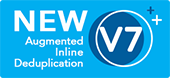 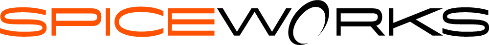 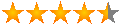 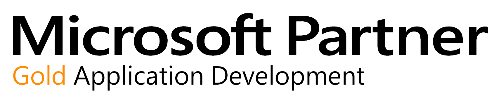 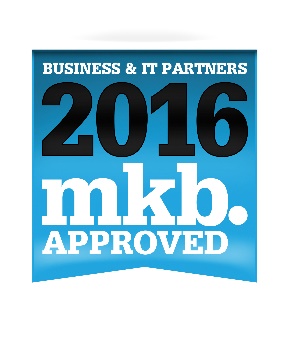 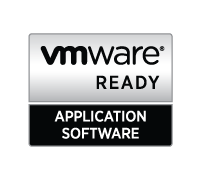 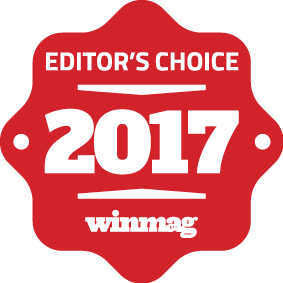 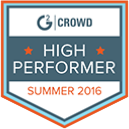 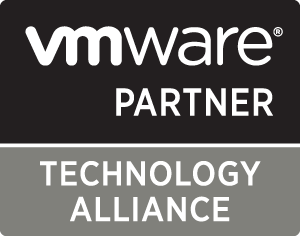 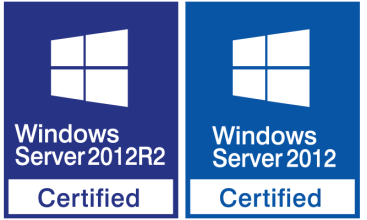 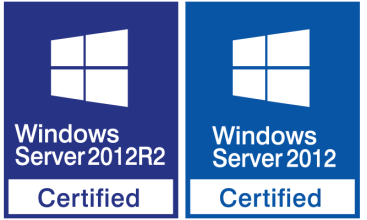 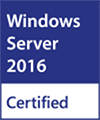 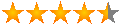 Let’s set some expectations first…..
Crash Course on VMware
VMware Architecture
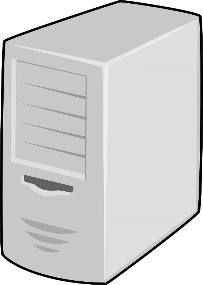 vCenter
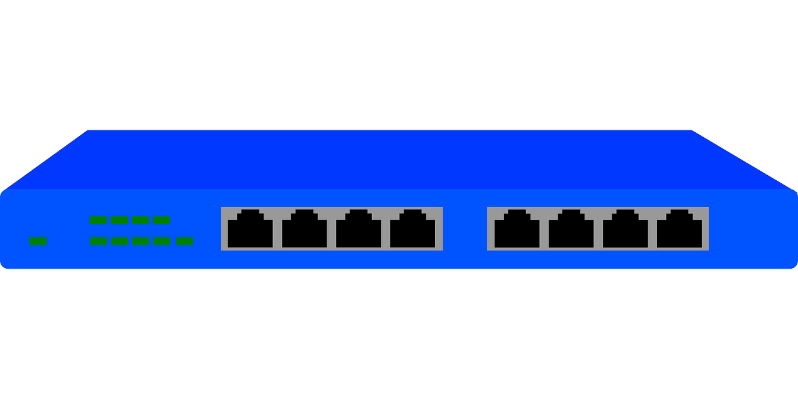 Cluster/VM Traffic
Cluster/VM Traffic
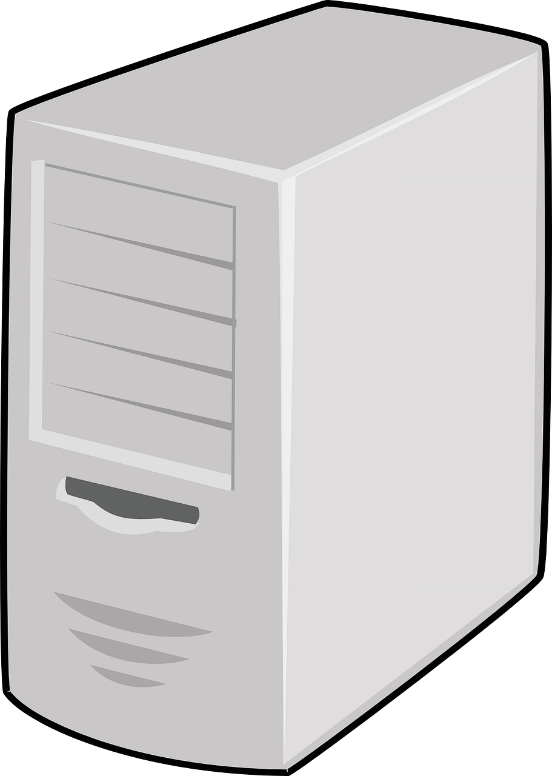 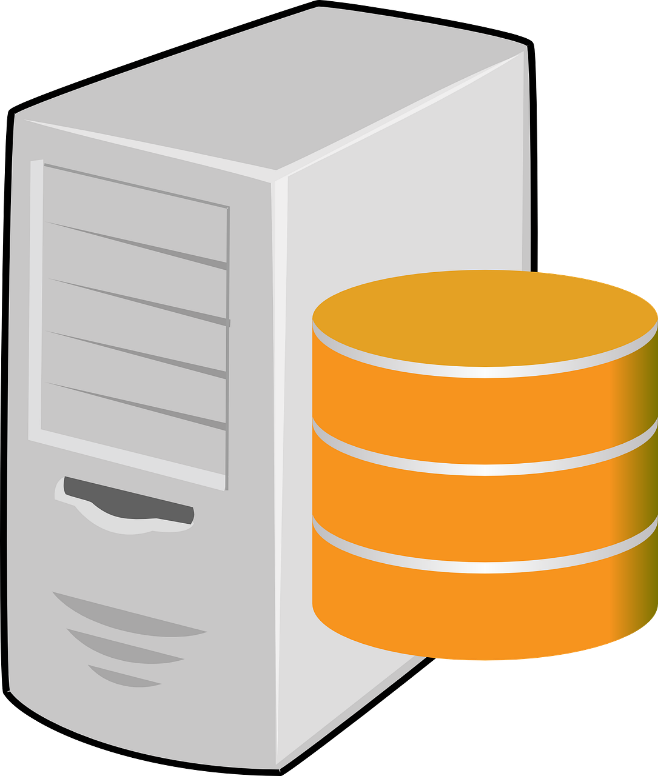 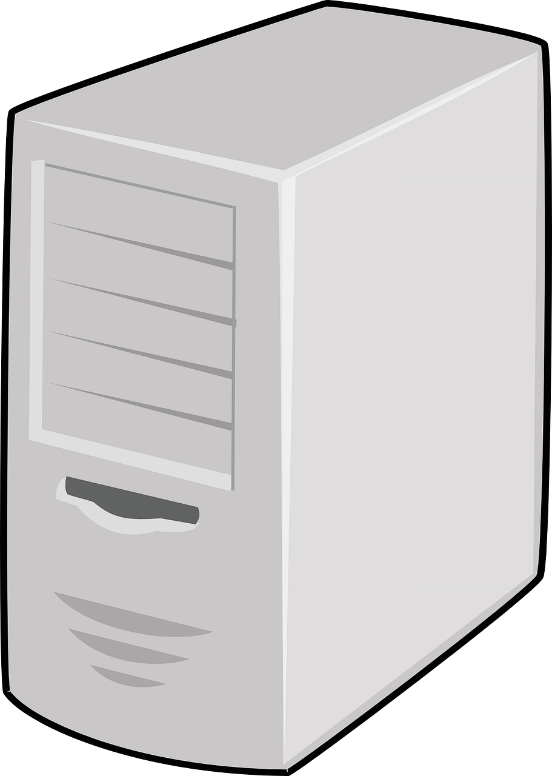 VM Traffic
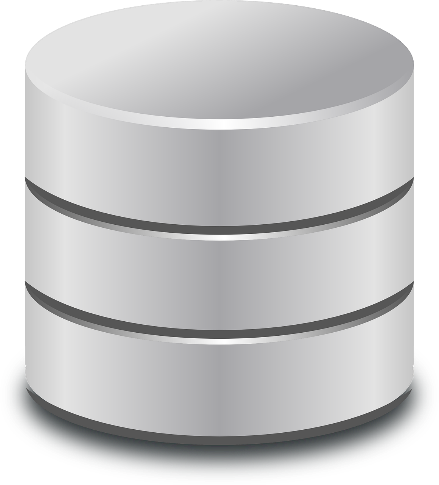 I/O Traffic
I/O Traffic
ESXi Host
ESXi Host
VMware Licensing Tiers
Windows Licensing Information
The needed level will depend on your needs
You still have to license you Windows VMs
vSphere Essentials Kit
Best for Small Installations max of three 2-CPU Hosts
Includes all the common stuff, vMotion, HA….etc..etc.
vSphere Standard
Common Entry point for organizations with 4+ Hosts
Includes things like Storage vMotion, Fault Tolerance, and VVols
vSphere Enterprise Plus
Intended for larger organizations
Includes things like container services, OpenStack, VM Encryption, DRS
Standard Edition
Complete Windows Server
Allows you to run 2 OSEs
Datacenter Edition
Complete Windows Server
Allows you to run unlimited OSEs.
Key Differences From Hyper-V
Commonly Asked ESXi Config Maximums
vCenter is Needed for Clustering!
Hardware support while good, is more strict than Hyper-V. Be sure to reference the VMware HCL at: https://www.vmware.com/resources/compatibility/search.php?form=OPRTSD&pc=OPER 
Management is nearly 100% web based via flash or HTML 5
Some features are at a cluster level as opposed to a per VM level, such as HA. 
You are unable to install anything on the host directly
128 vCPUs per VM
6TB of memory per VM
62TB VMDK Capacity
1024 VMs per Host
64 Physical Nodes Per Cluster
Managing VMware
It’s a bit different than Hyper-V, and a bit easier…
3 Different Management Tools Possible
vSphere Host Client for Single Stand Alone Hosts
vCenter for vSphere Clusters of all sizes
PowerCLI – A VMware PowerShell Module
Can be Managed by SCVMM for multi-hypervisor deployments.
Demo: Management Tools for vSphere
Interested in more PowerCLI Goodness?
Take this! It’s Dangerous to go alone!
Script shows you how to use PowerCLI and vSphere to deploy entire workloads
Designed for beginners with very sequential coding
Heavily Documented to help you understand what is happening in each section
Learn more below


http://www.altaro.com/vmware/powercli-script-deploy-vms-and-configure-the-guest-os/
Migration Utilities for VMware
VMware vSphere Converter Standalone
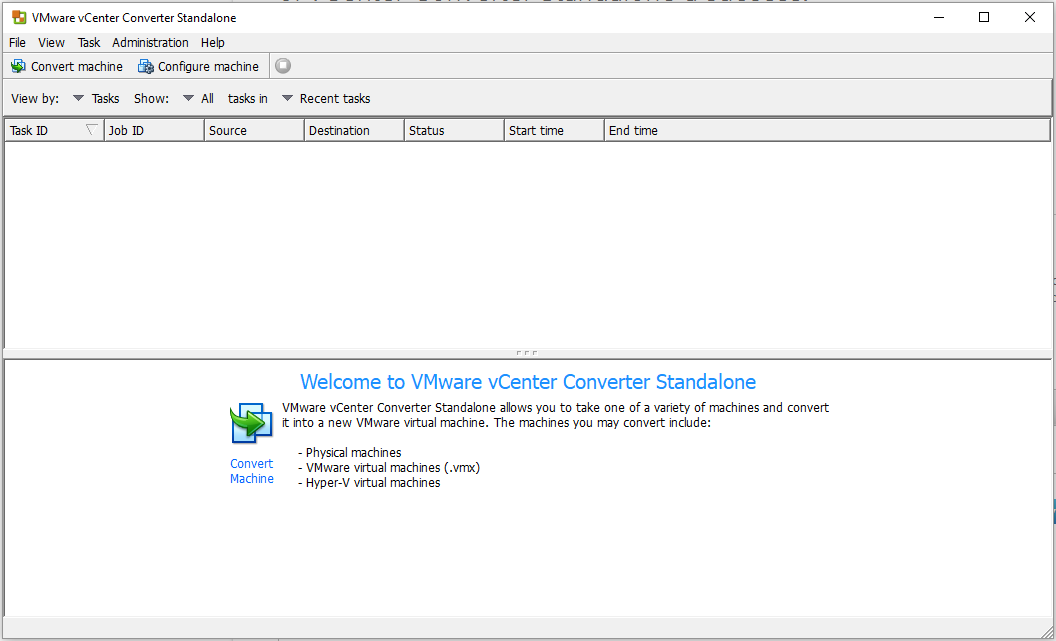 Great Tool Provided by VMware for Conversions
Free to download and use
Utility can be used for the vast majority of conversion tasks
Can be run on the local machine, or against a remote machine
Can be setup in a client-server-agent fashion for more complex conversion jobs
Will automatically convert the machine directly into a VMware VM on a running ESXi host.
https://my.vmware.com/web/vmware/evalcenter?p=converter
Alternatives
vSphere Converter Standalone works in the vast majority of cases, but if you need more….
3rd Party Conversion Utilities 
If the workload is easily movable (such as AD), consider just migrating the workload.
If file based, consider scripted copy jobs and/or distributed filesystems and replication.
Demo: vSphere Converter Standalone
Altaro VM Backup v7.1
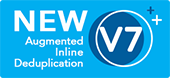 Virtual backup trusted by 30,000+ SMBs and 6,000+ IT Resellers and MSPs
Efficient backup setup – Easy & quick to setup and use
Full control of your backups – Powerful, flexible and easy to scale
Praise-winning Support
Best storage savings in the industry
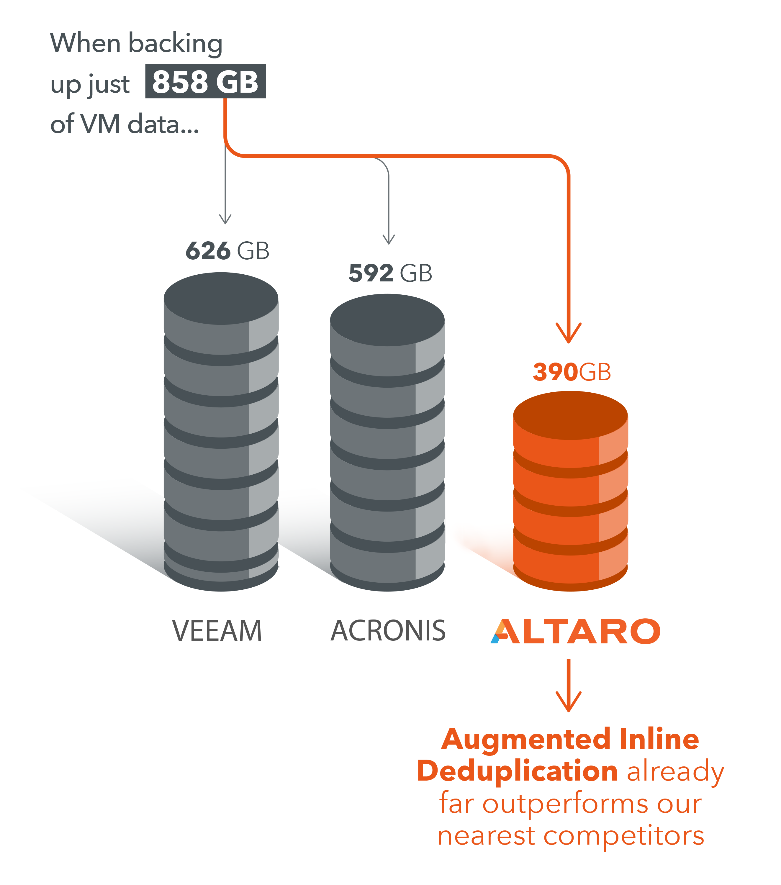 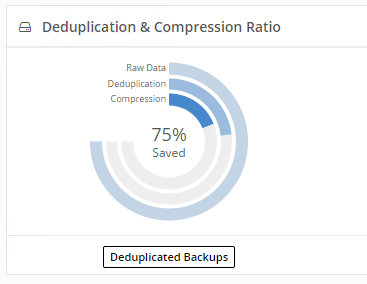 For more info & 30-day trial: altaro.com/vm-backup
Altaro VM Backup v7.1 – Quick demo
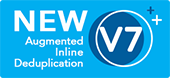 Virtual backup trusted by 30,000+ SMBs and 6,000+ IT Resellers and MSPs
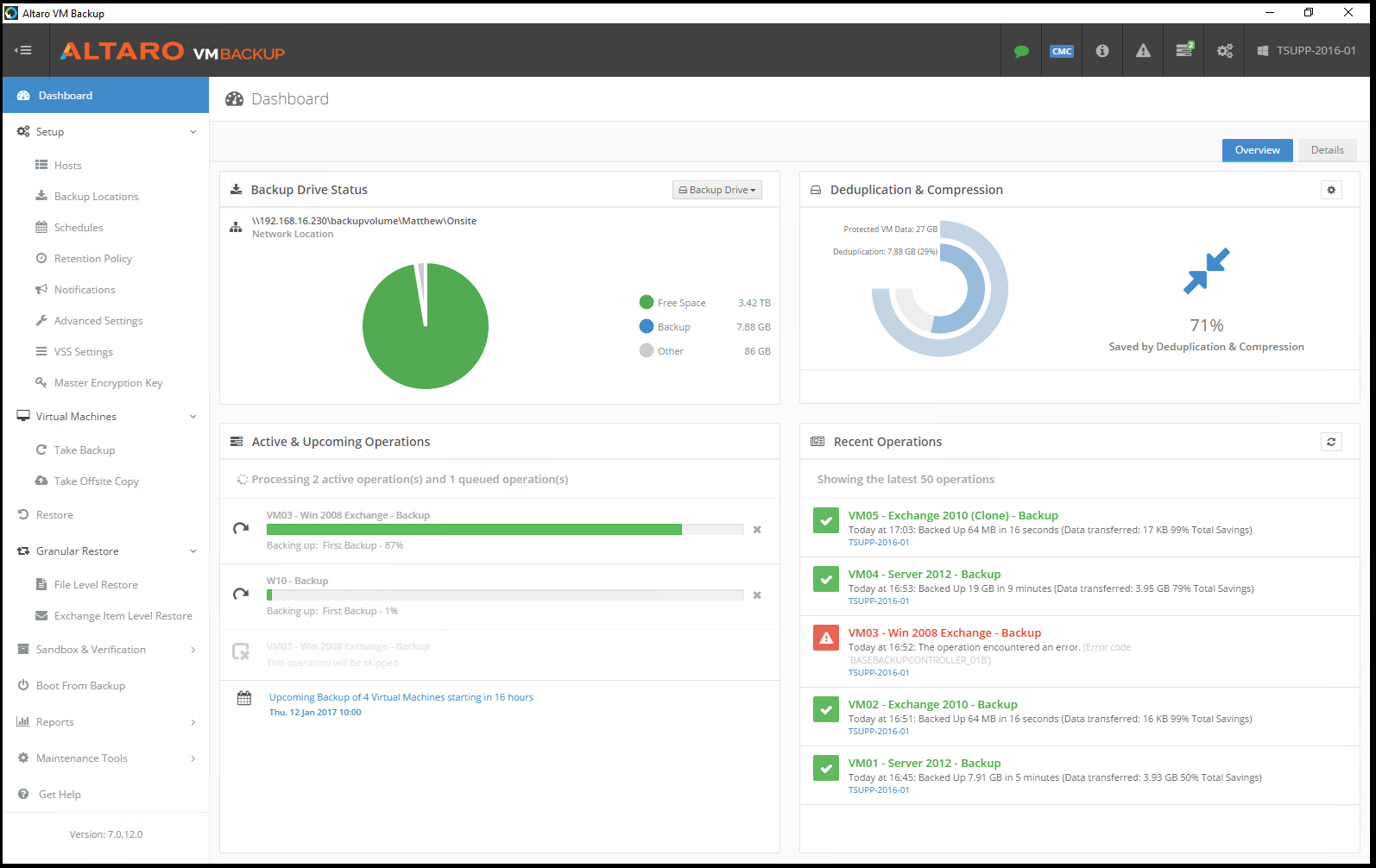 For more info & 30-day trial: altaro.com/vm-backup
LIVE Q&A!
Your turn: Time to answer your questions!
What questions do you have on today’s topic? Type your questions in the “Questions” box in GoToWebinar






Reminder
Any questions we can’t tackle today will be answered in an upcoming blog post on our Hyper-V blog: www.altaro.com/hyper-v/
Want to be notified when that’s published? Sign up for email updates here: www.altaro.com/hyper-v/sign-up/
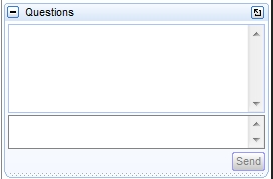 Thank you for attending!